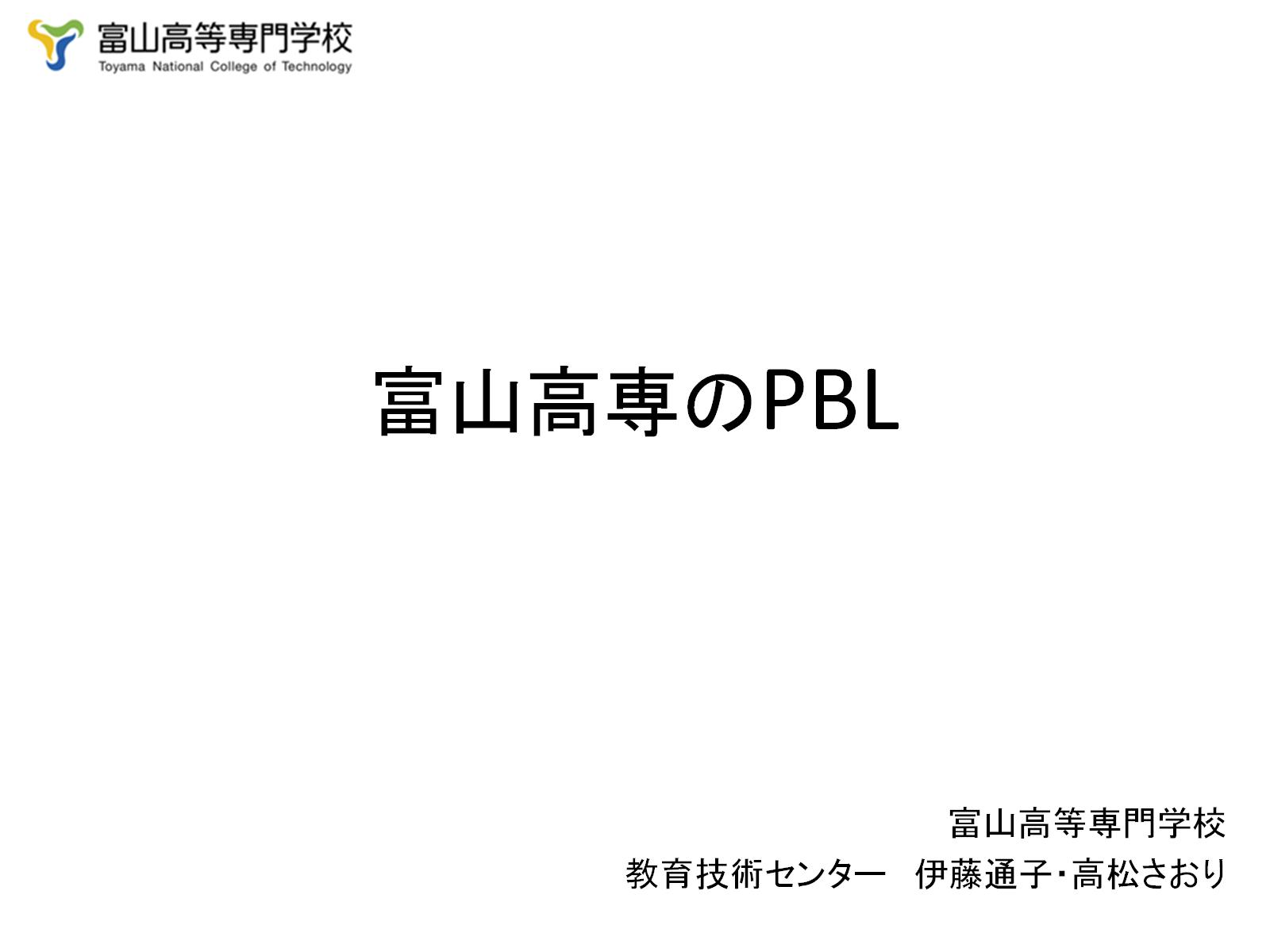 富山高専のPBL
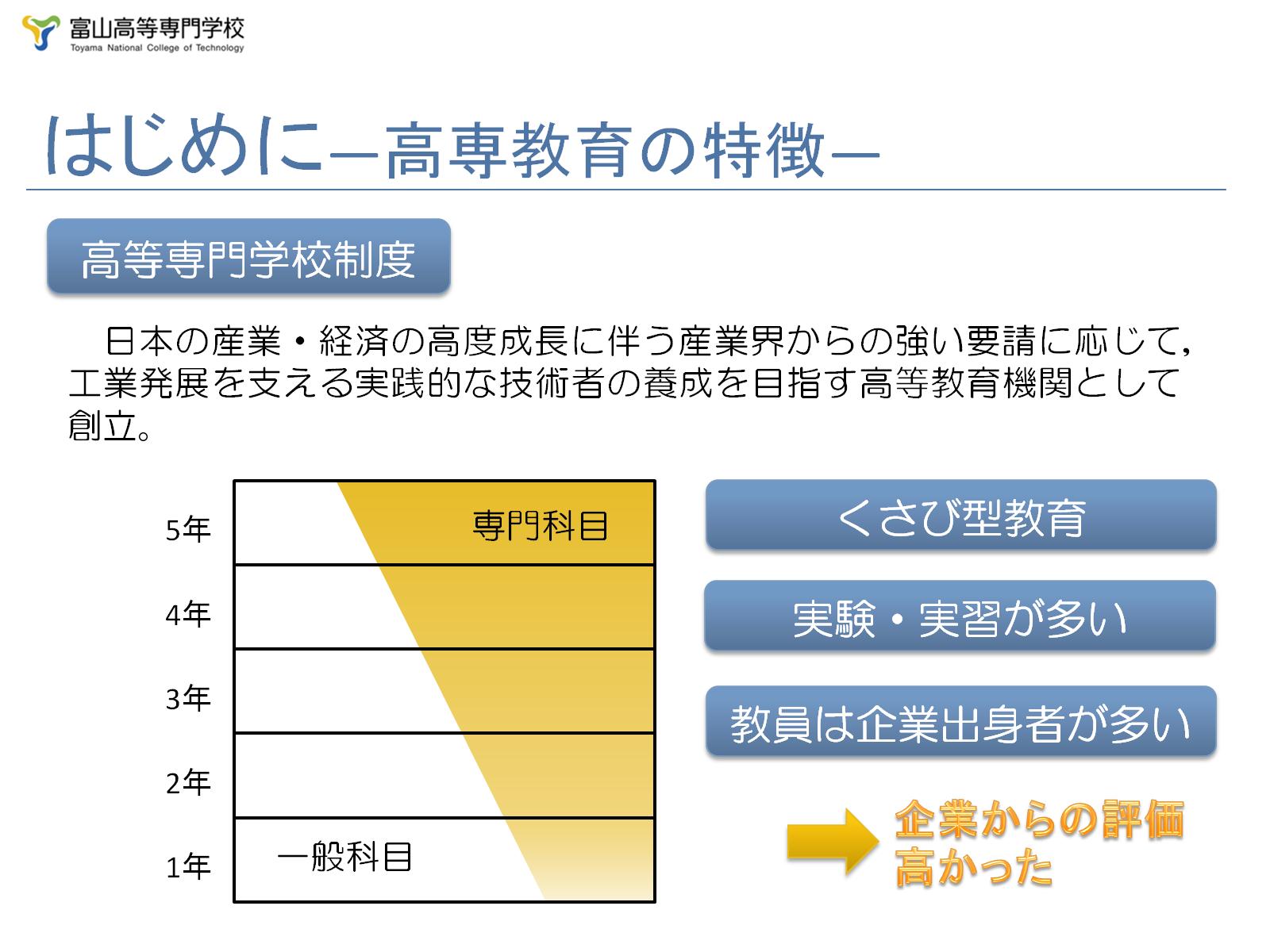 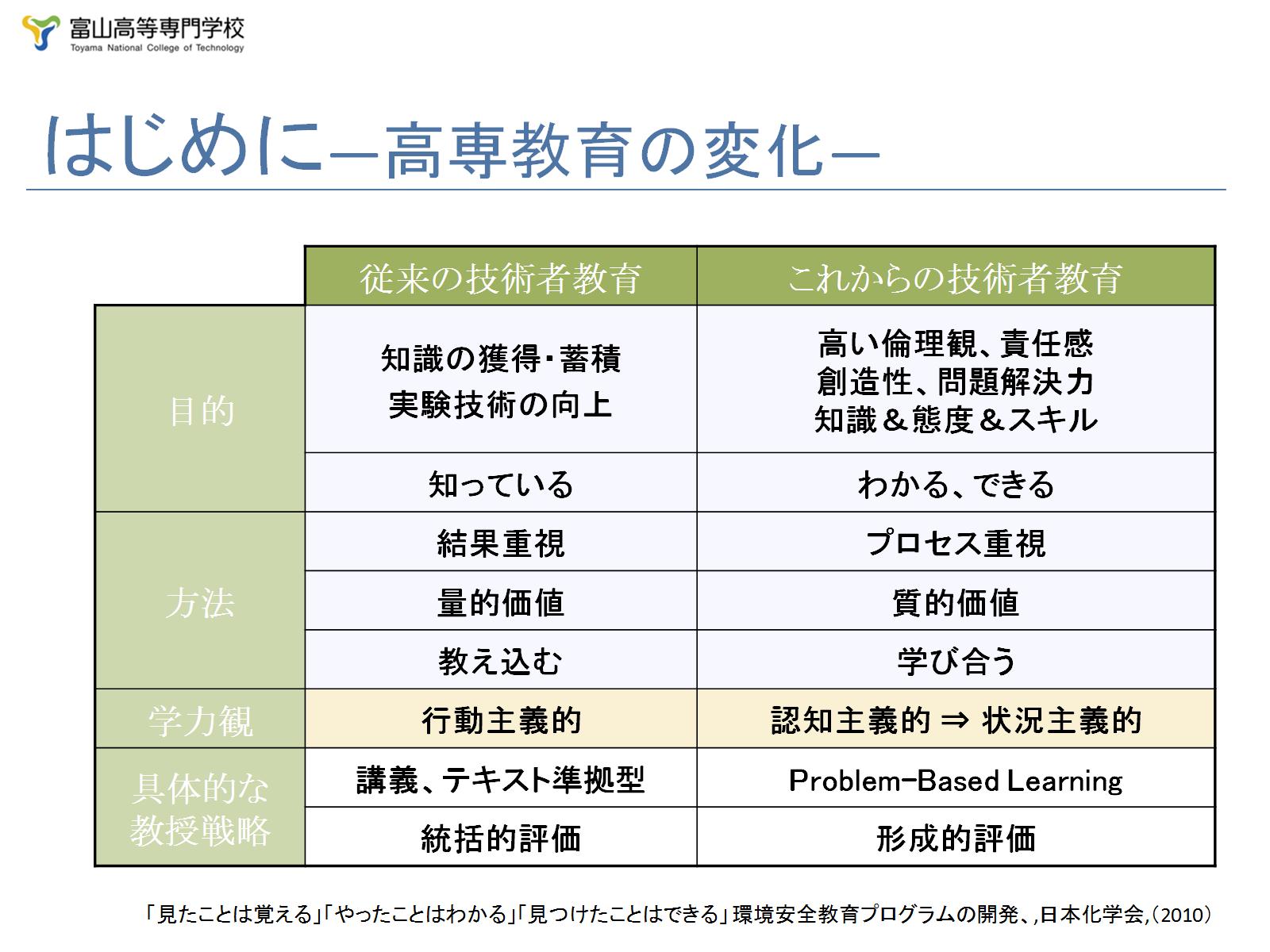 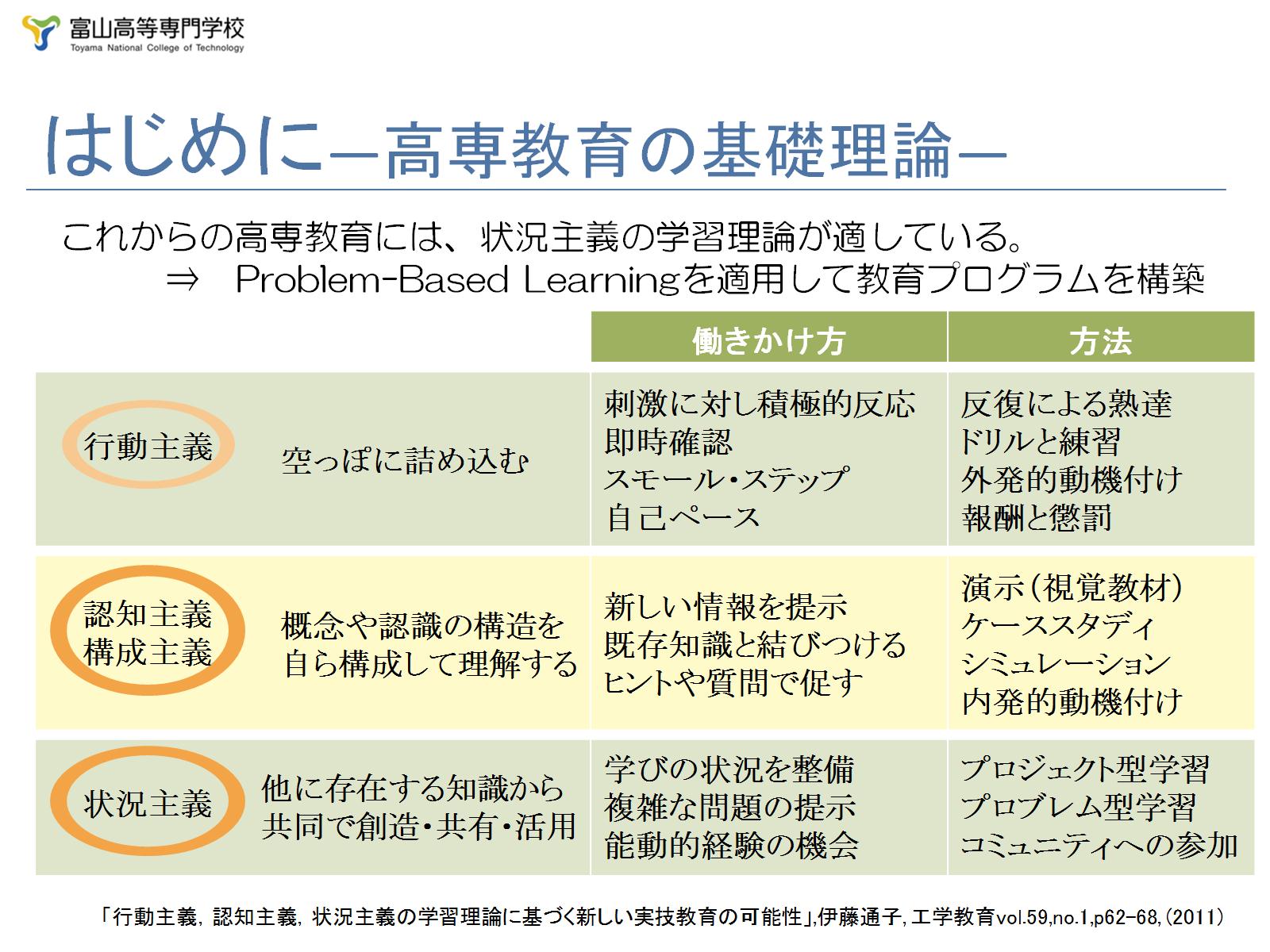 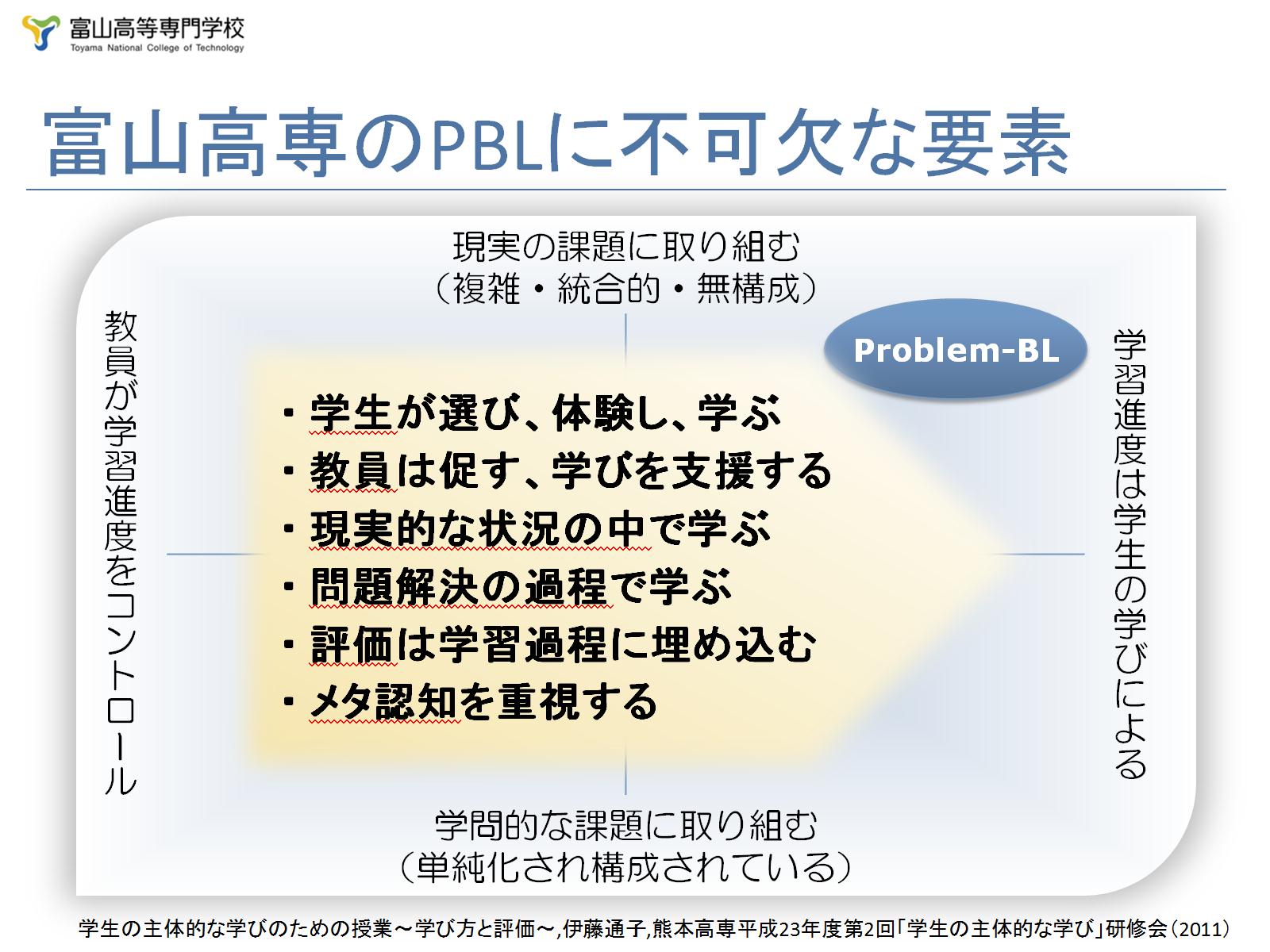 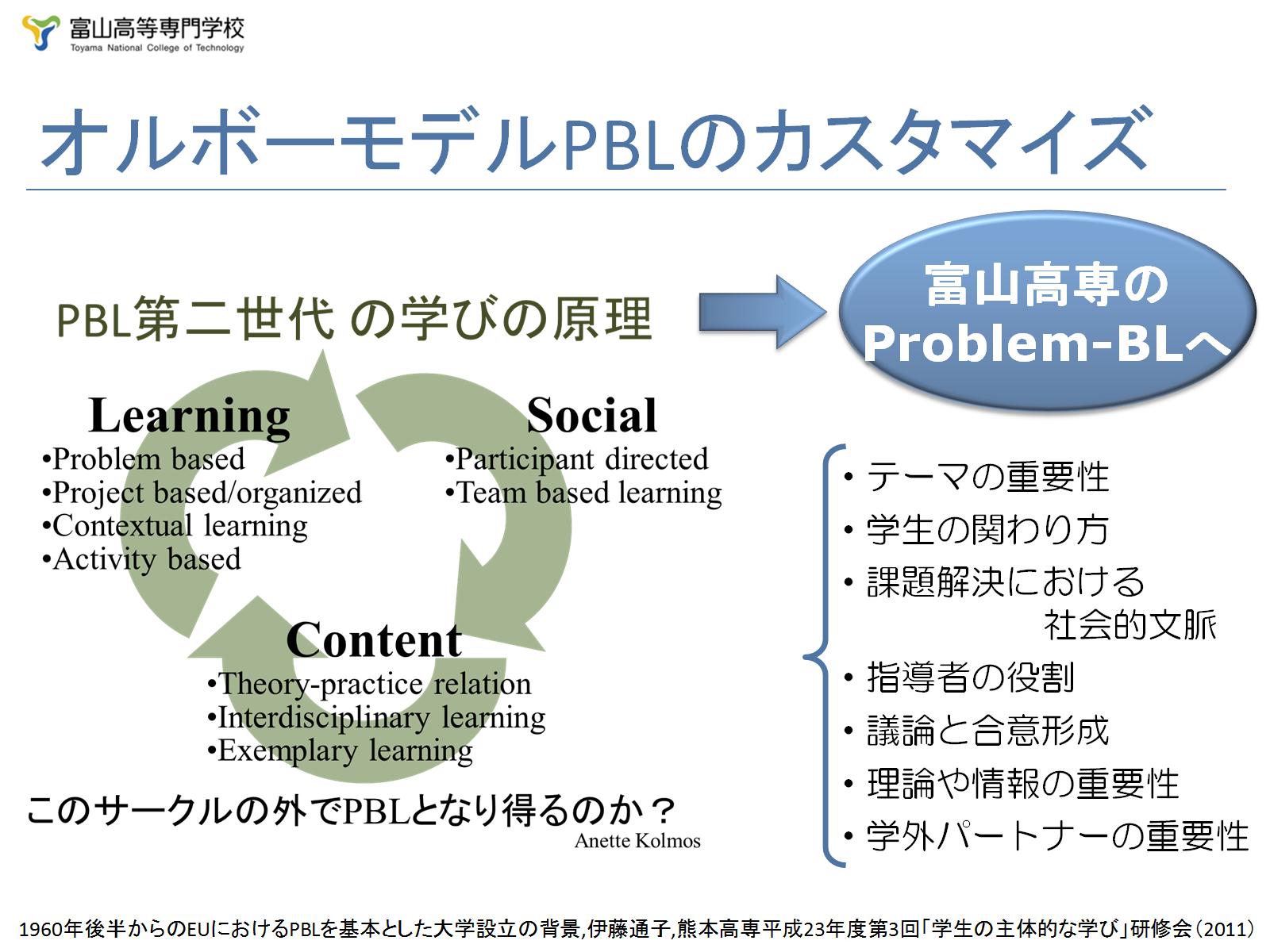 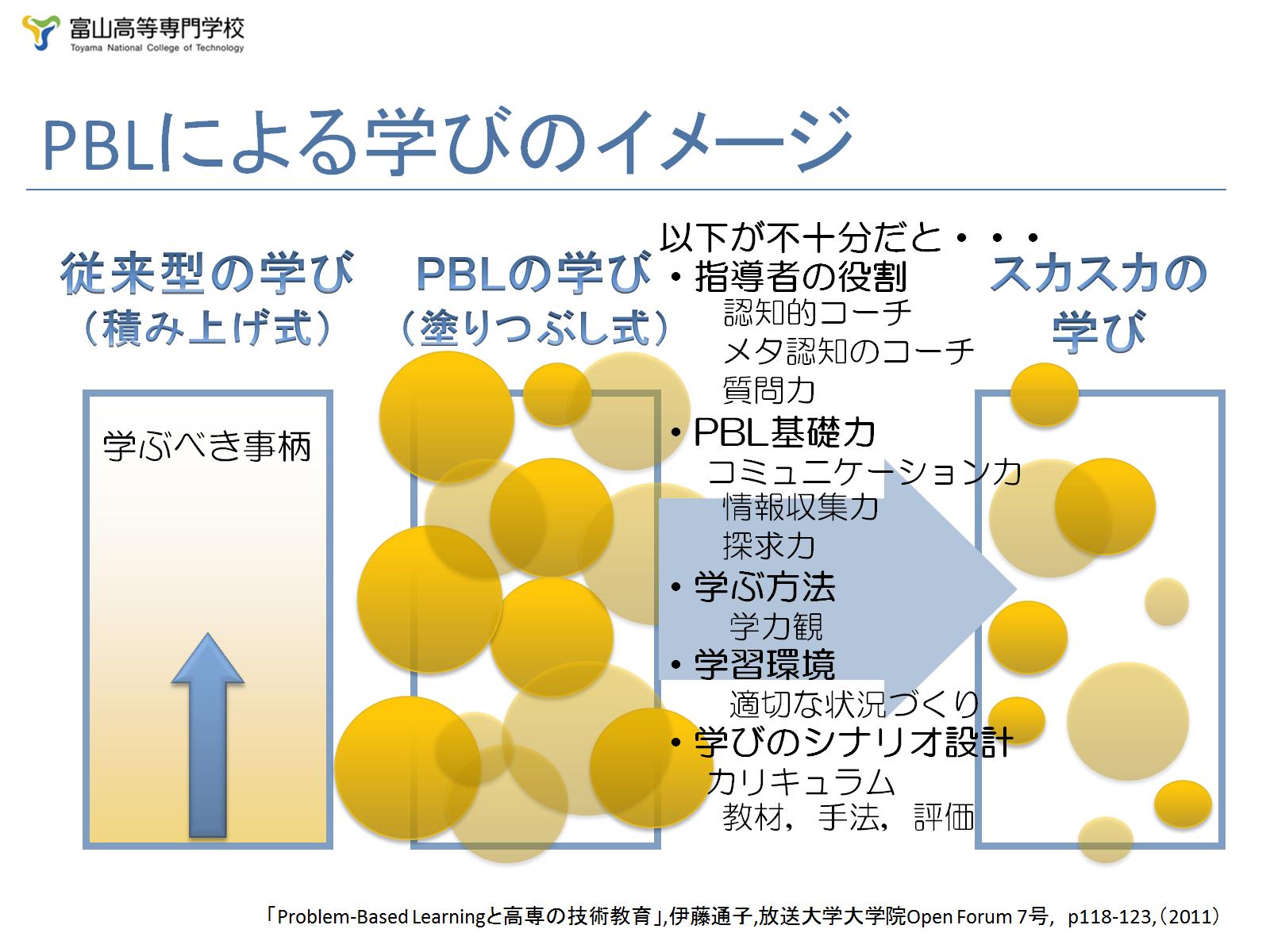 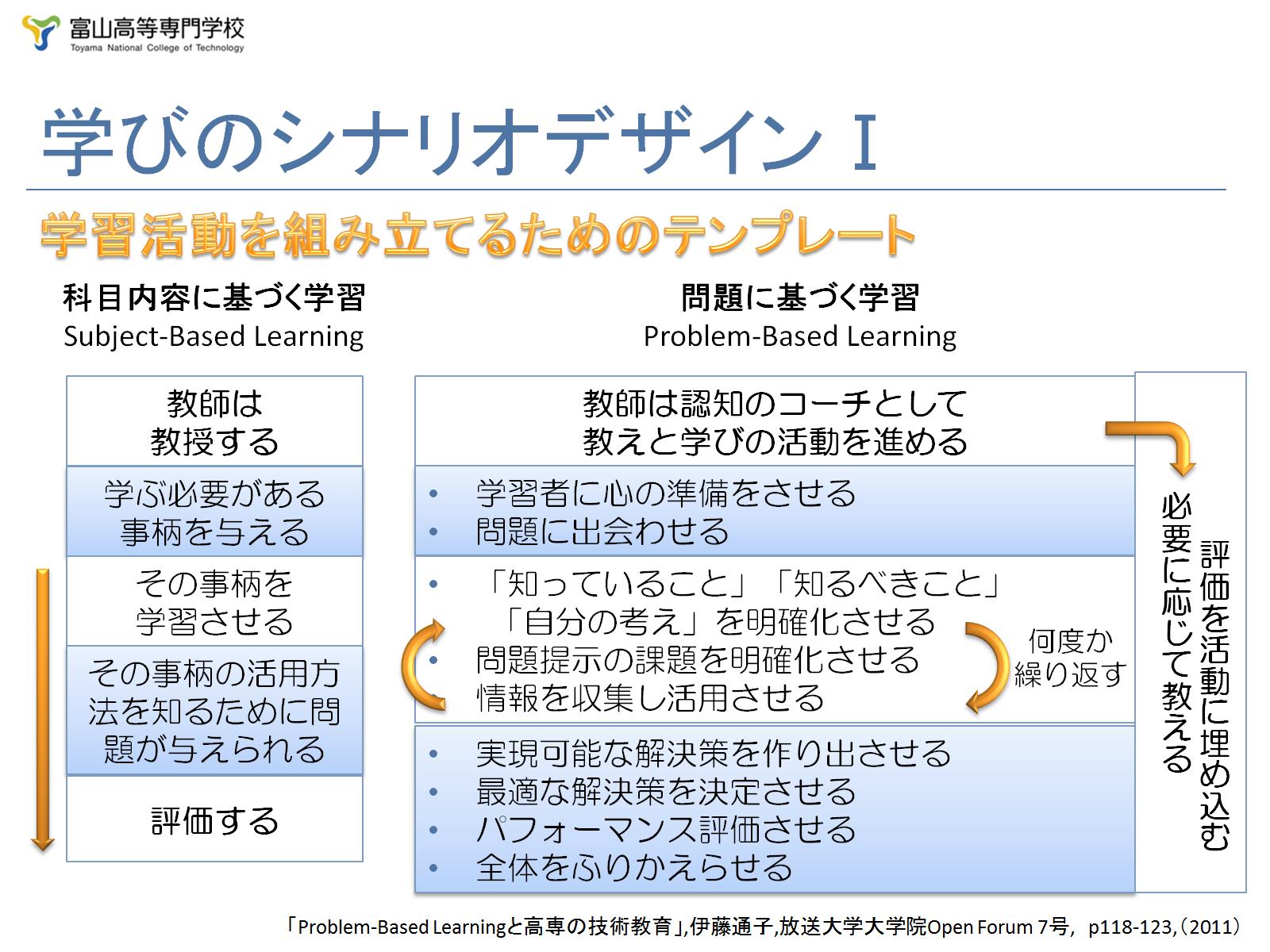 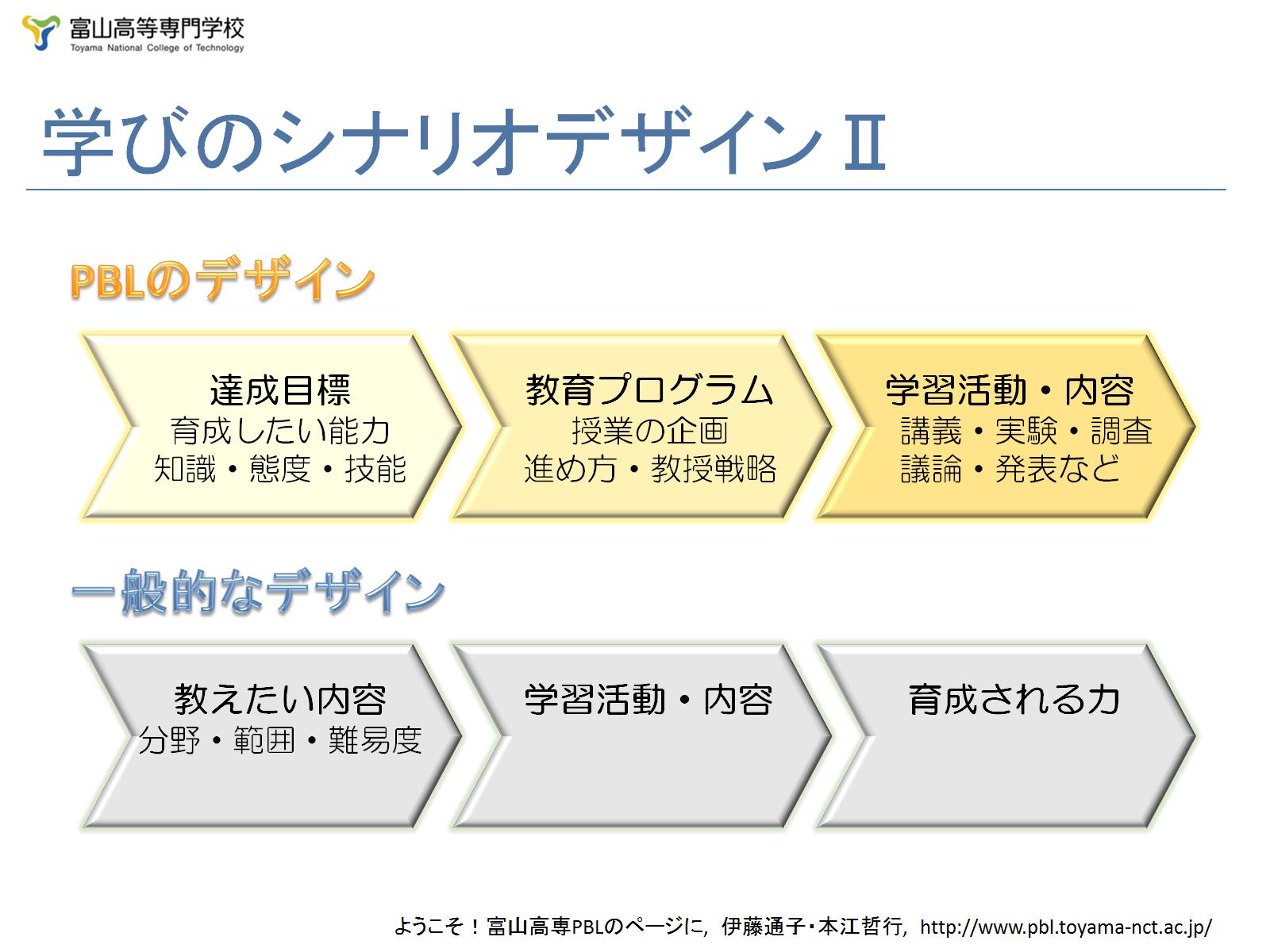 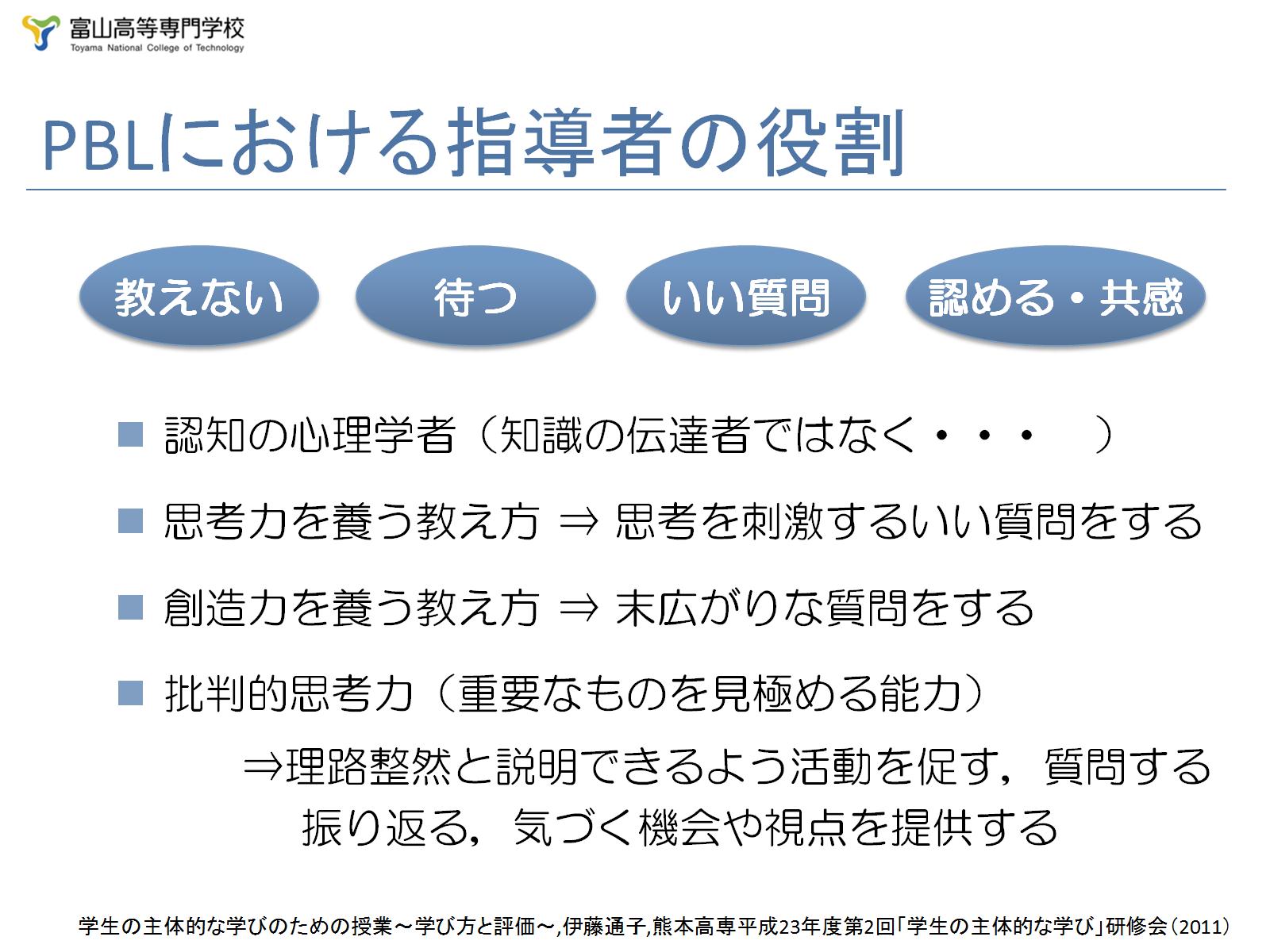 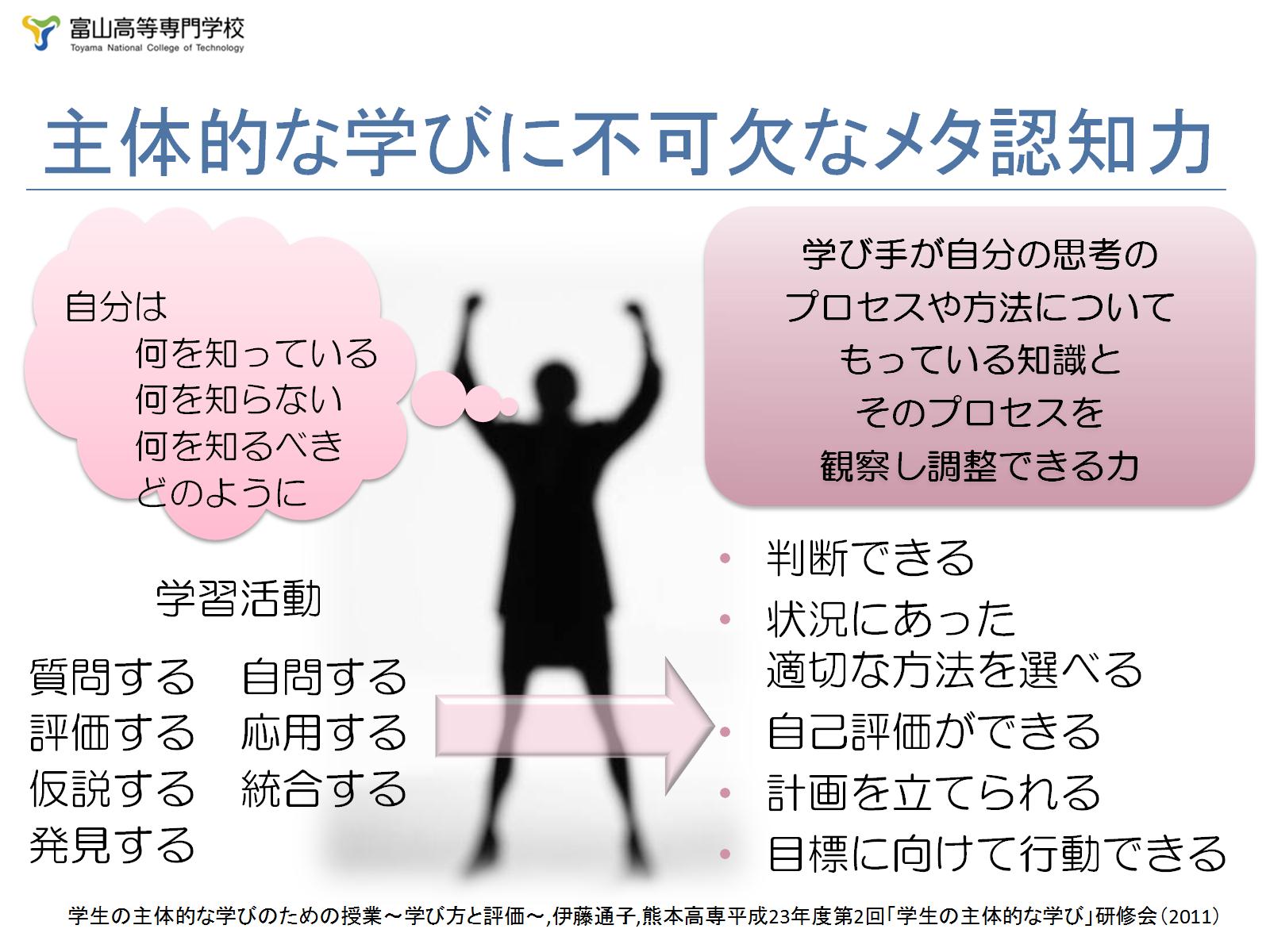 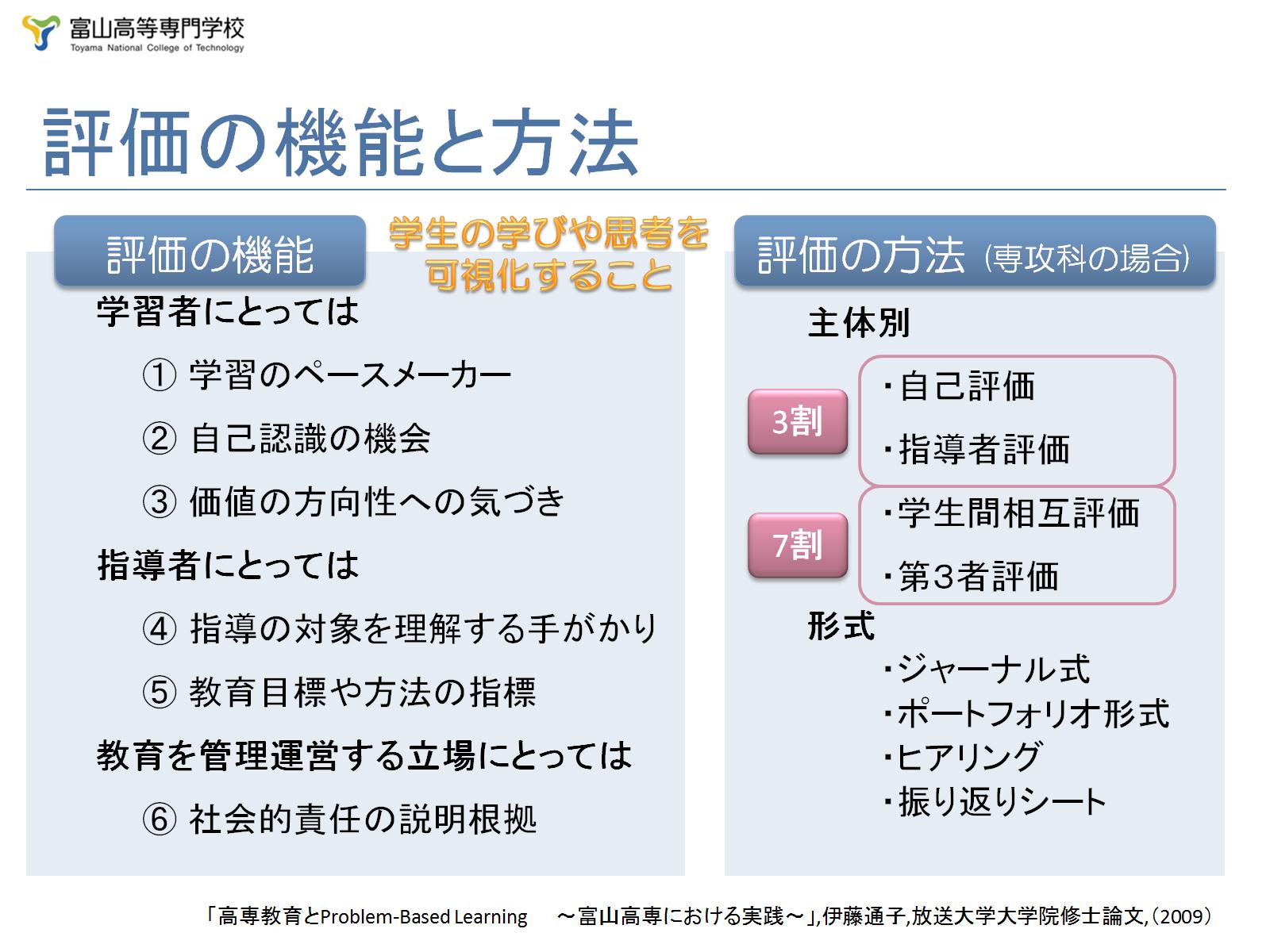 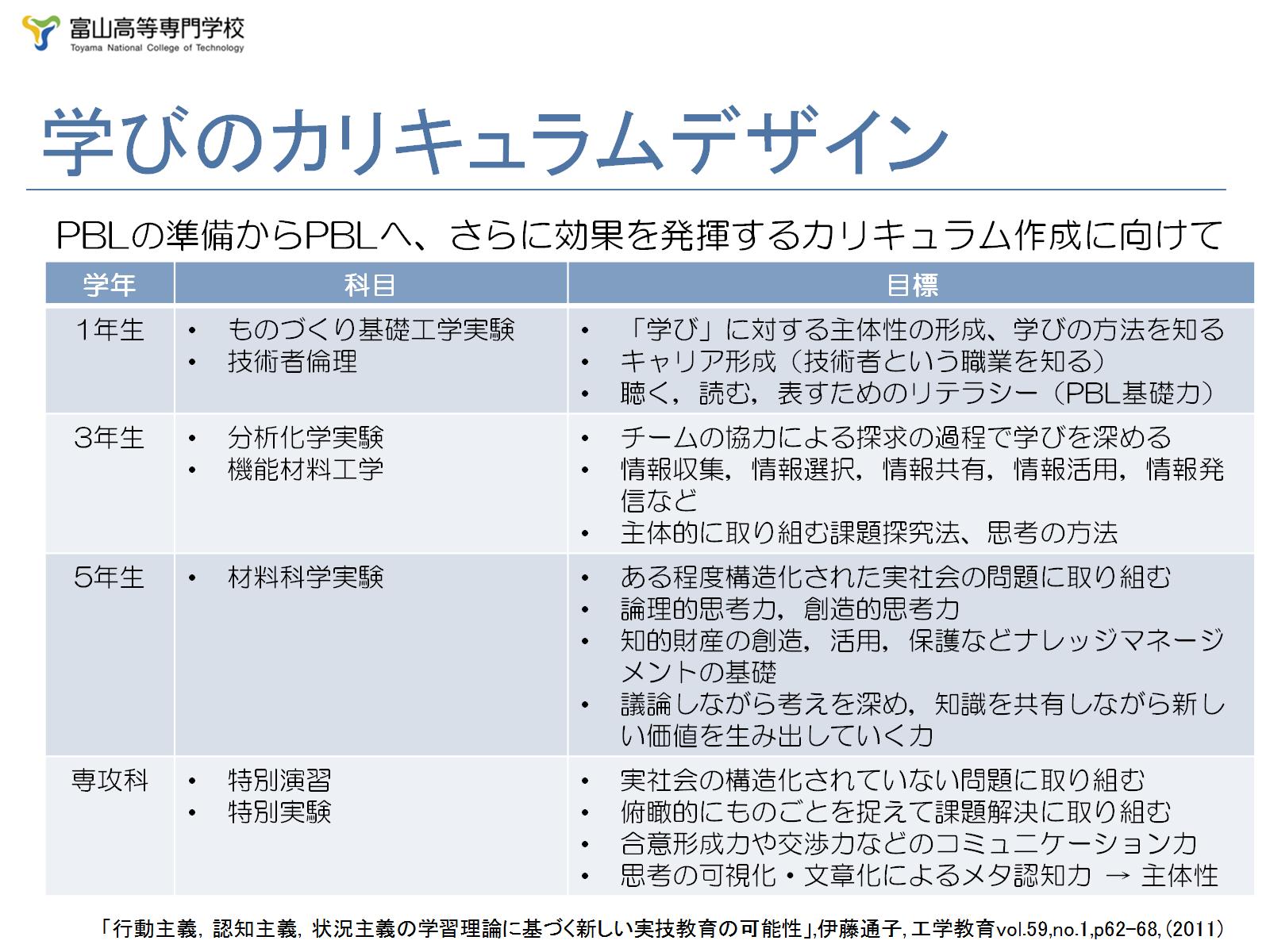 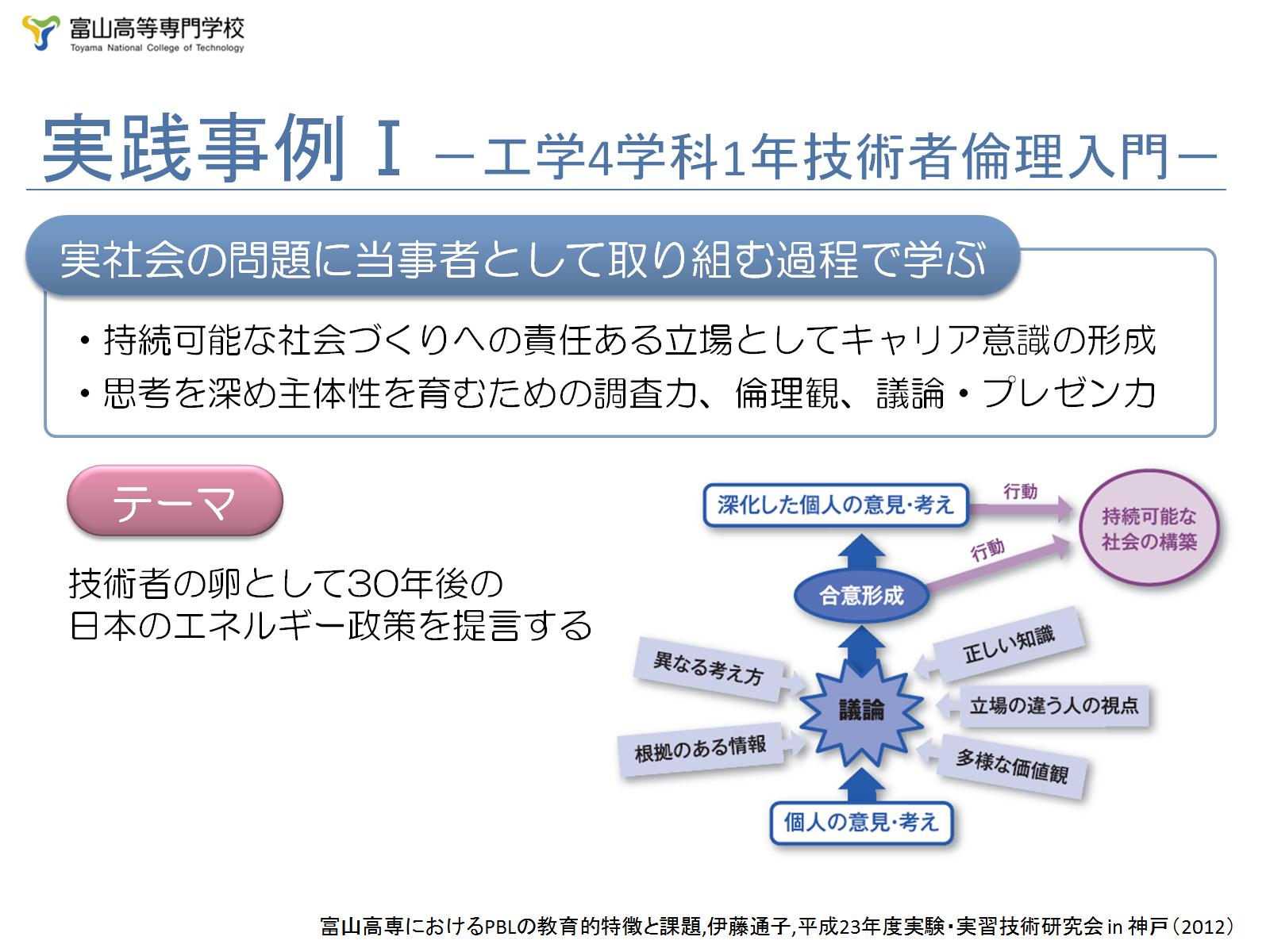 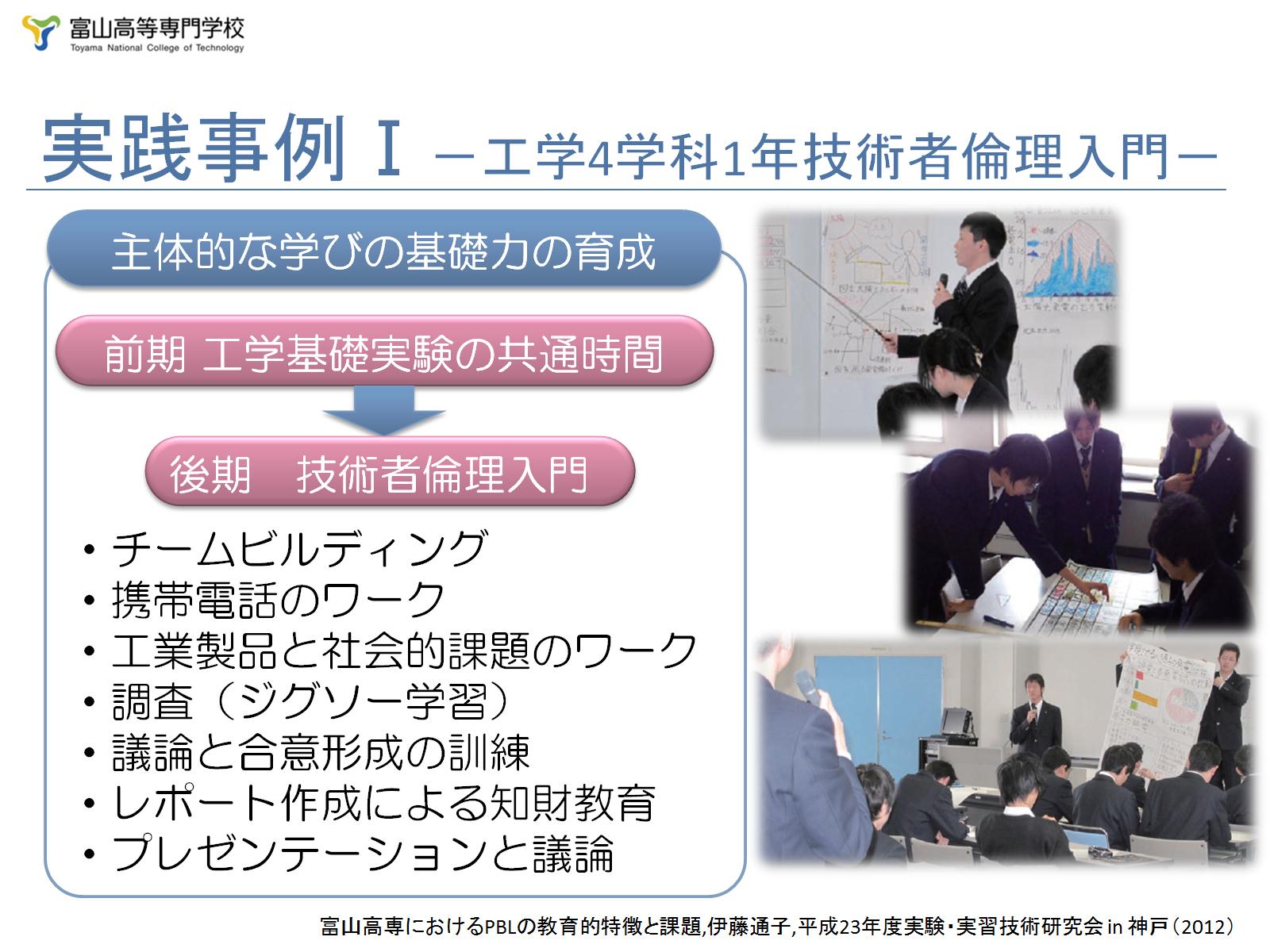 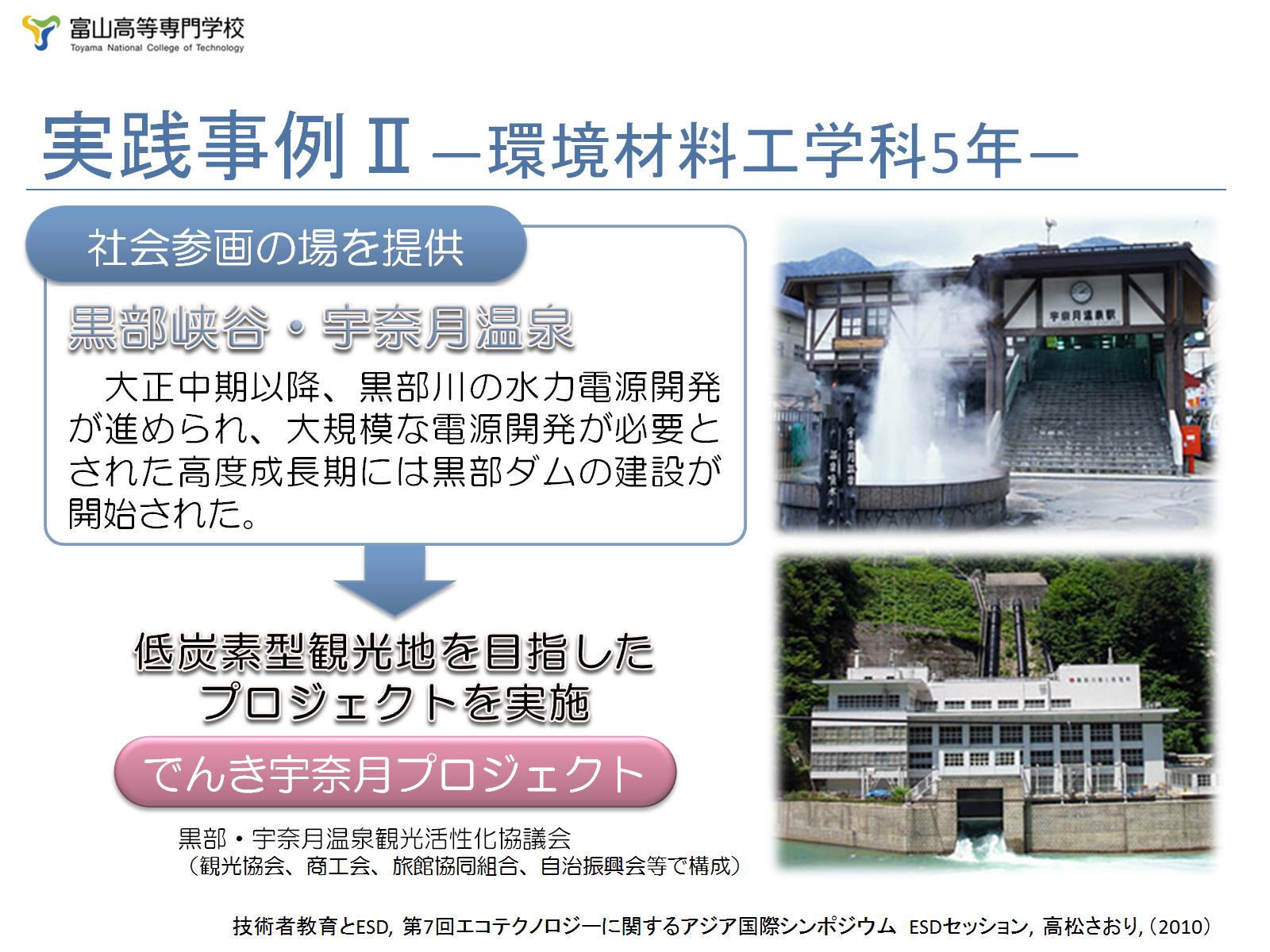 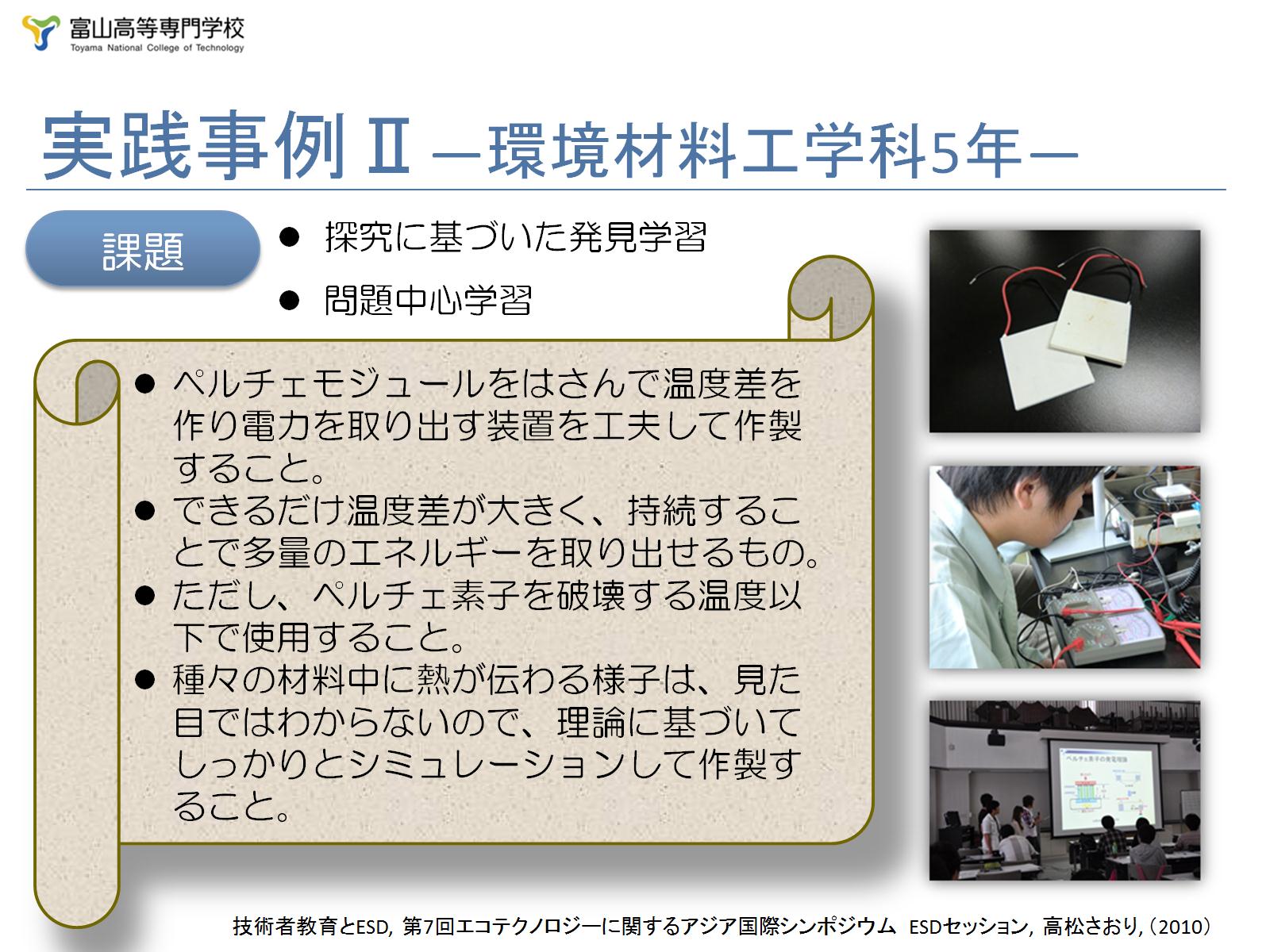 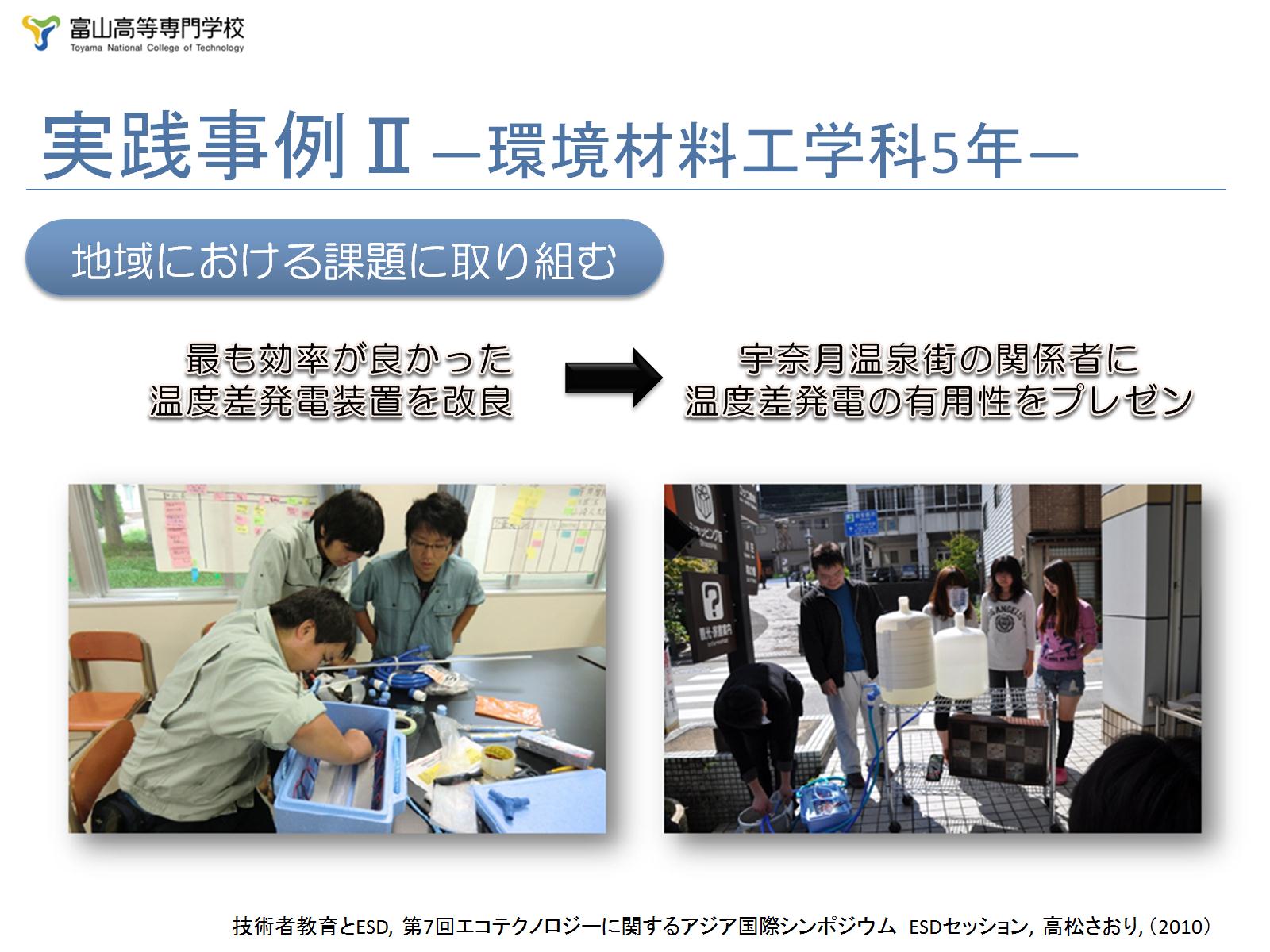 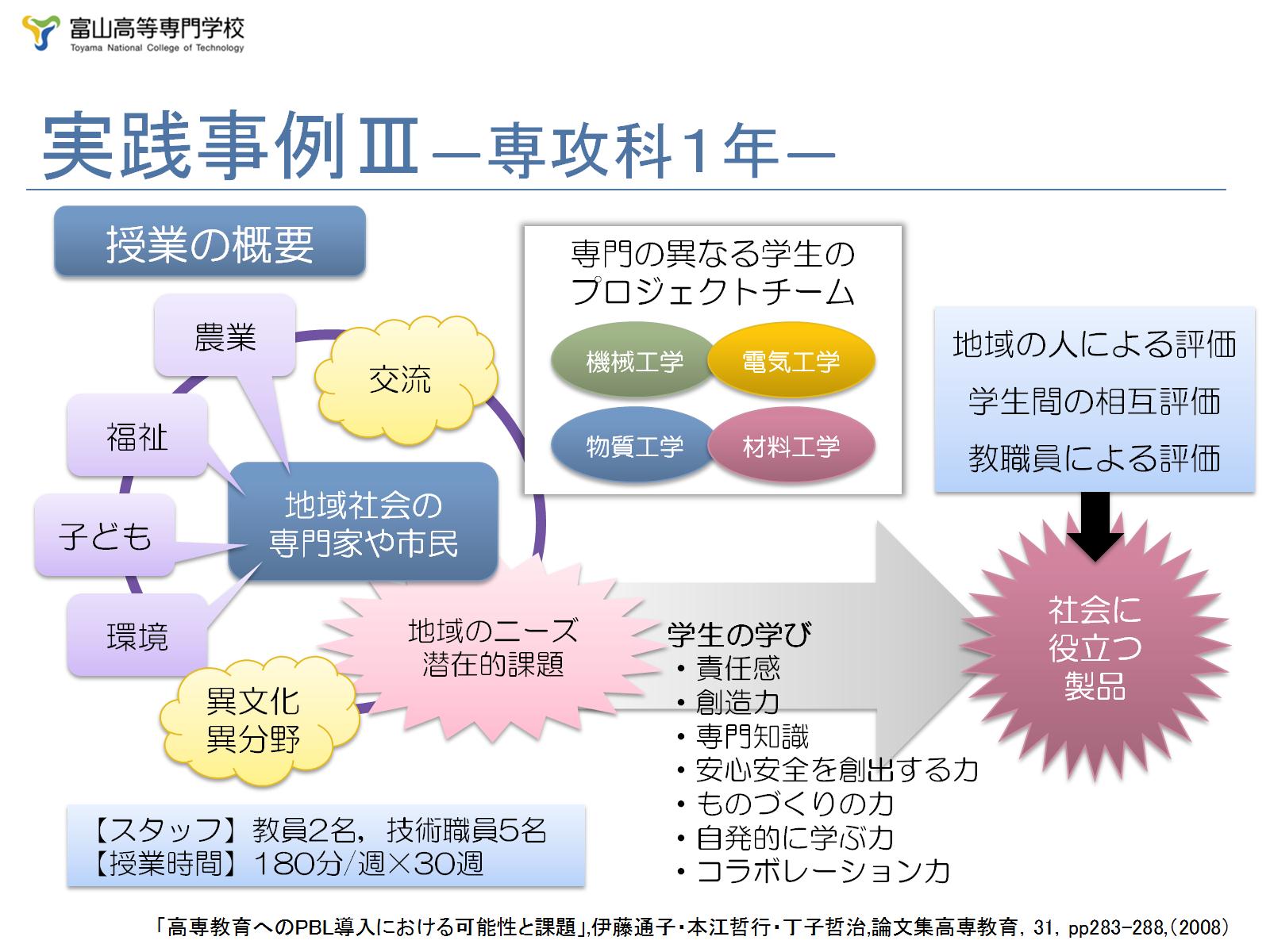 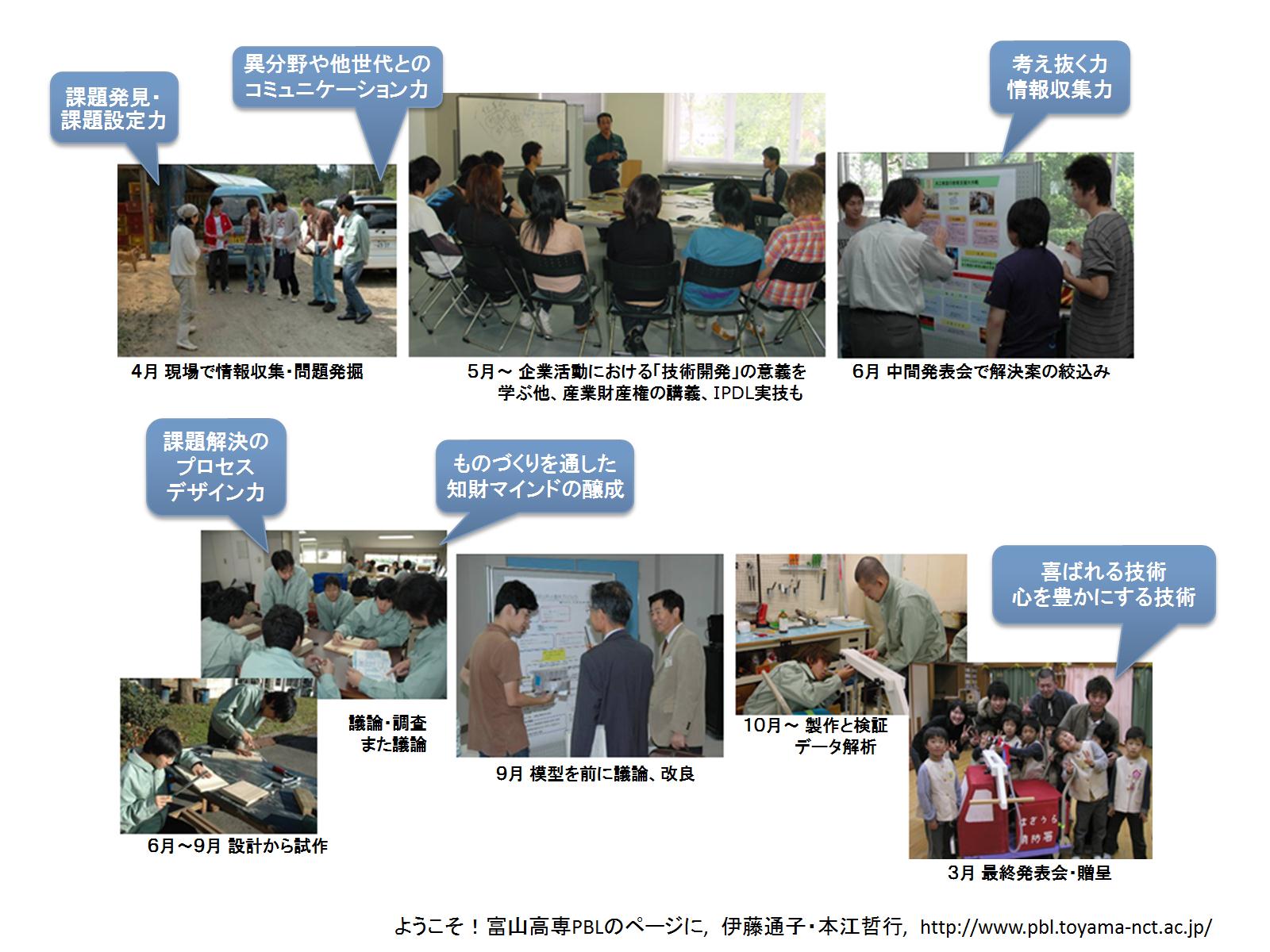 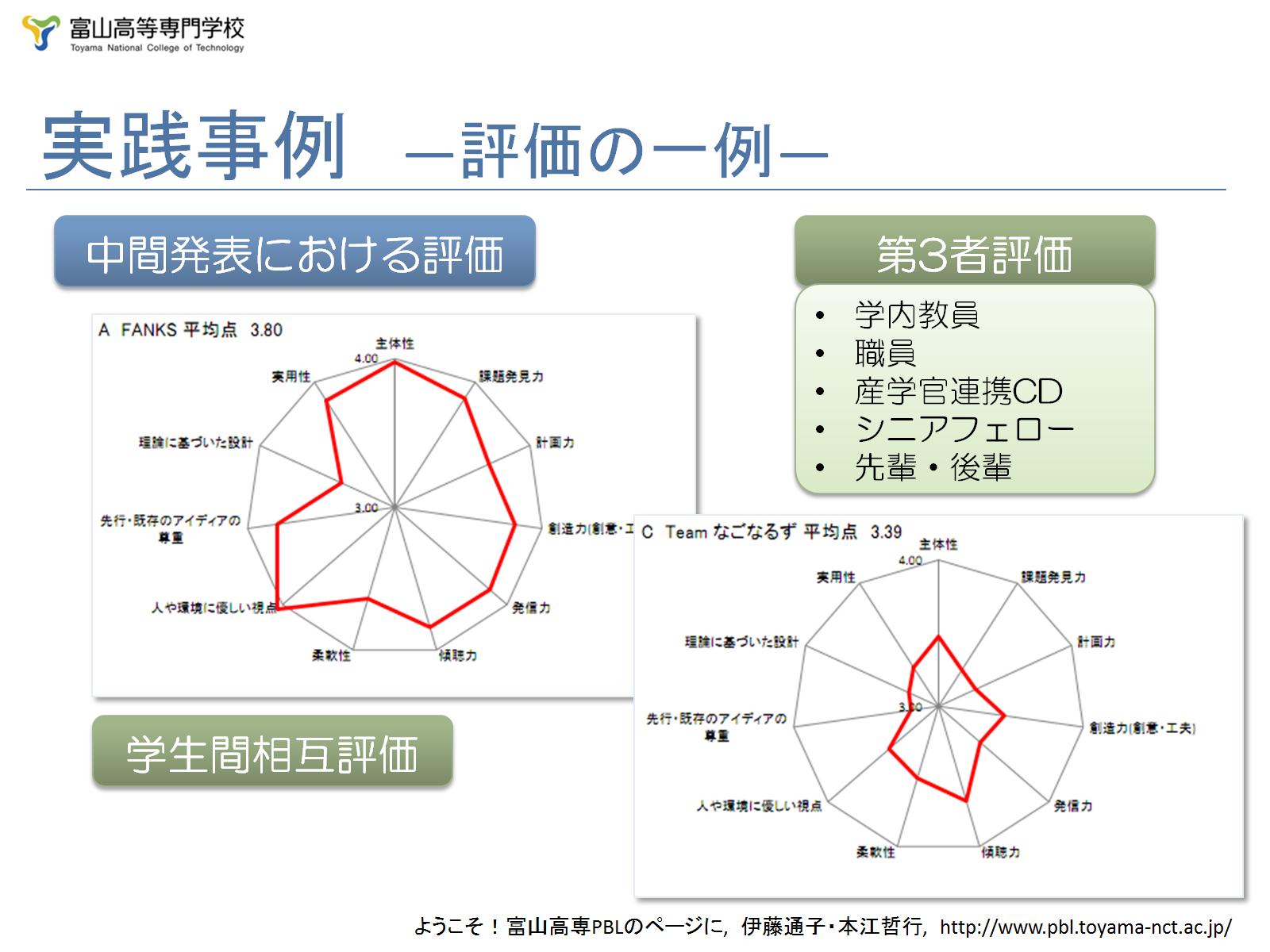 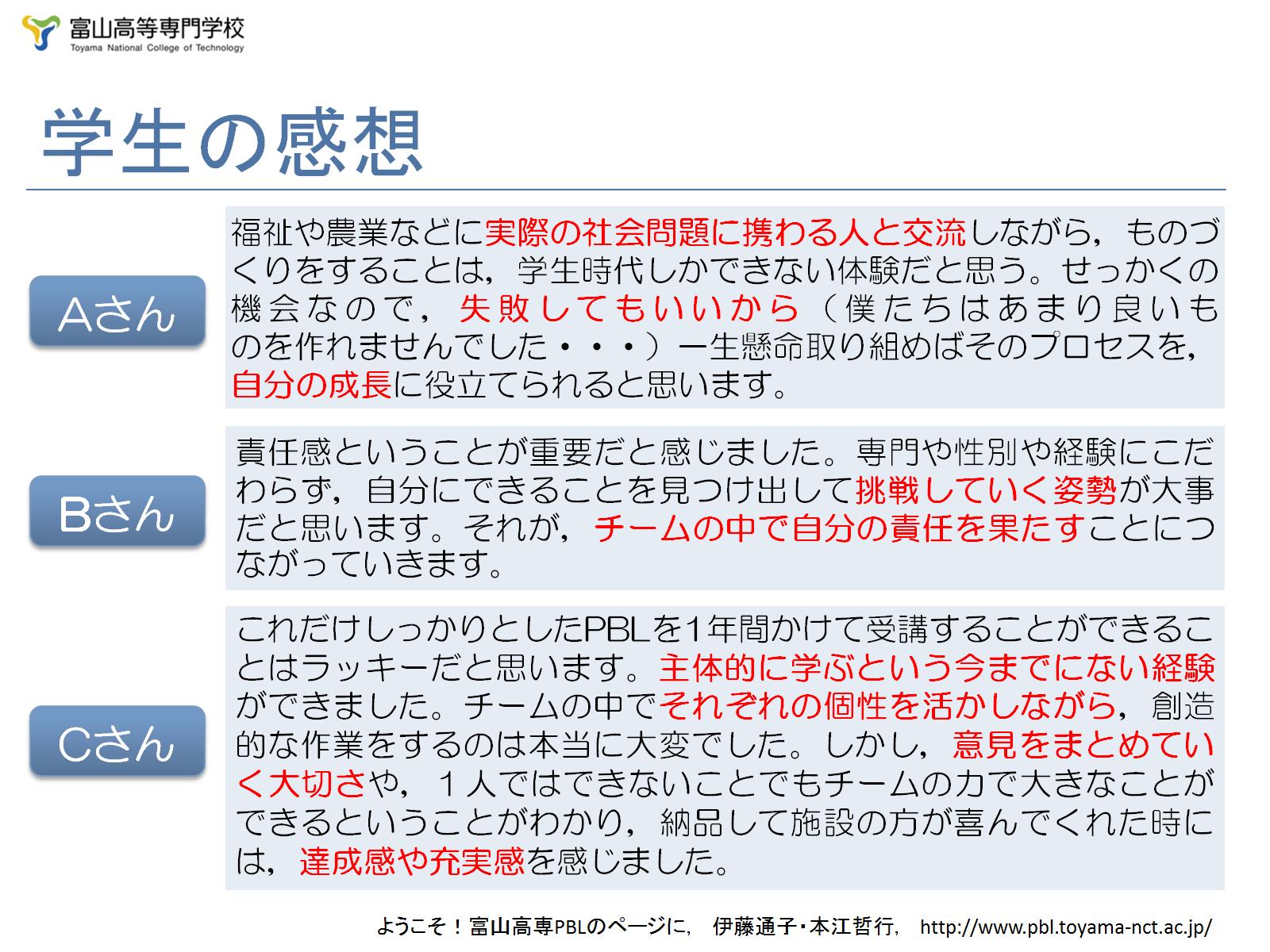 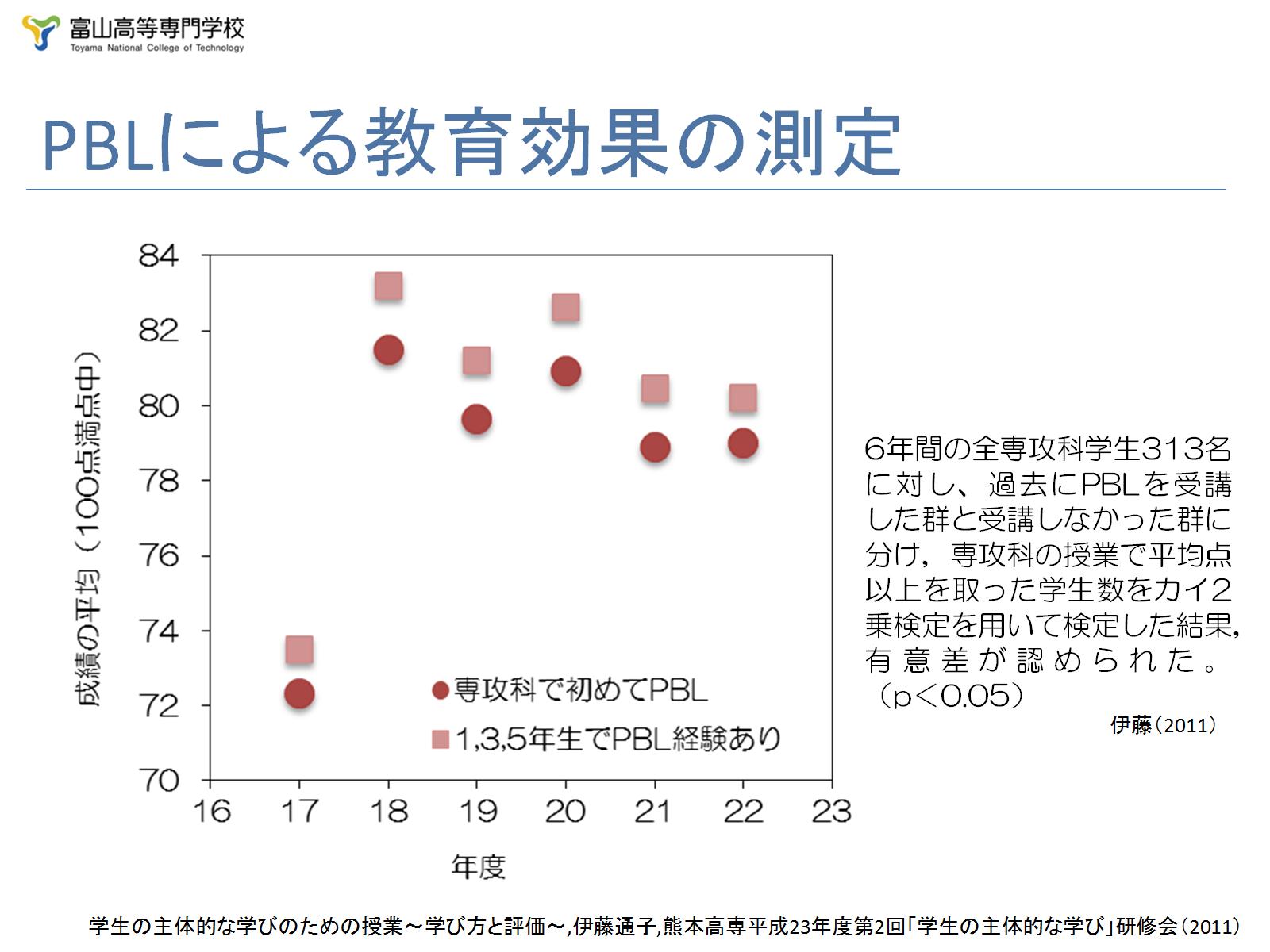 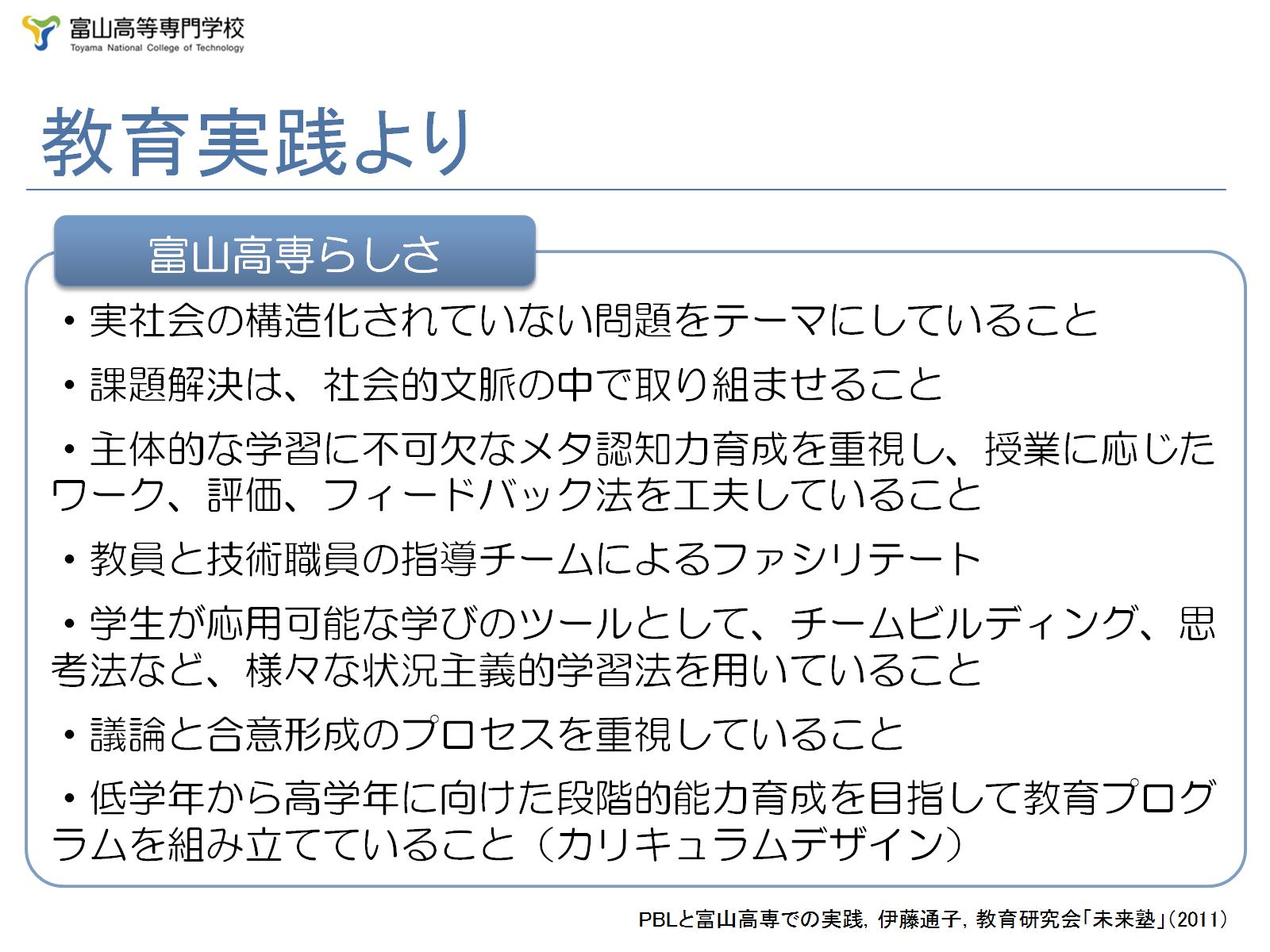 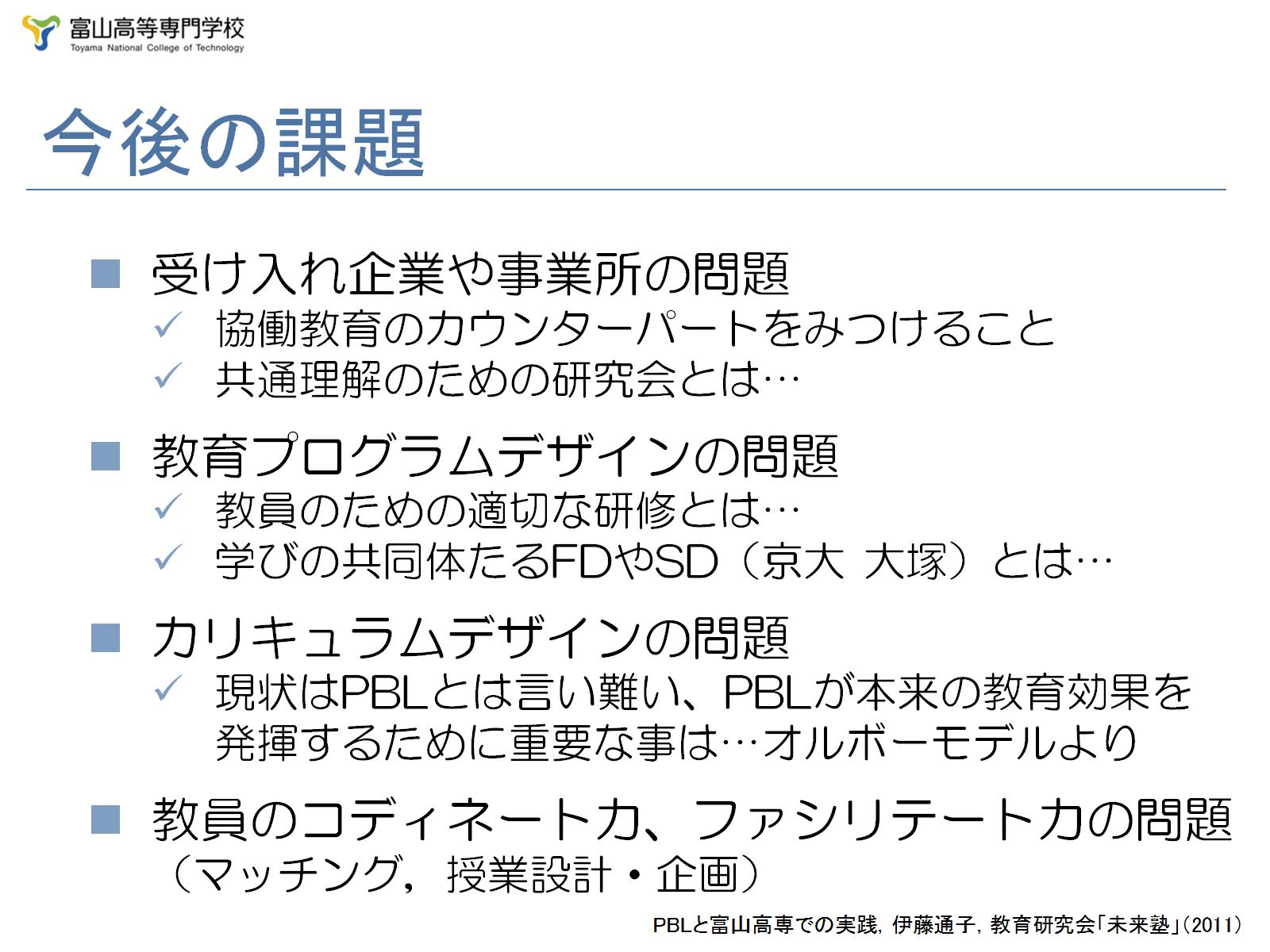